ARTCademy
“Academia de Artes y Artesanías”
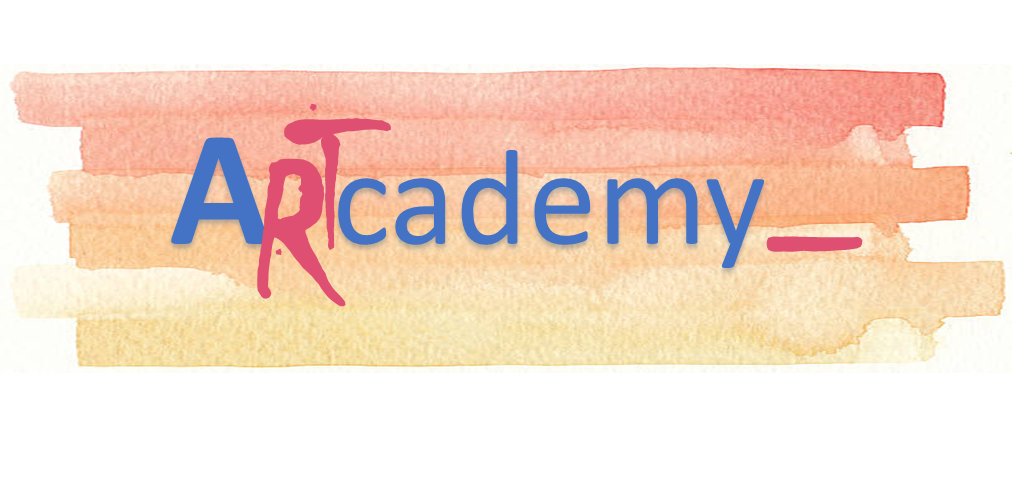 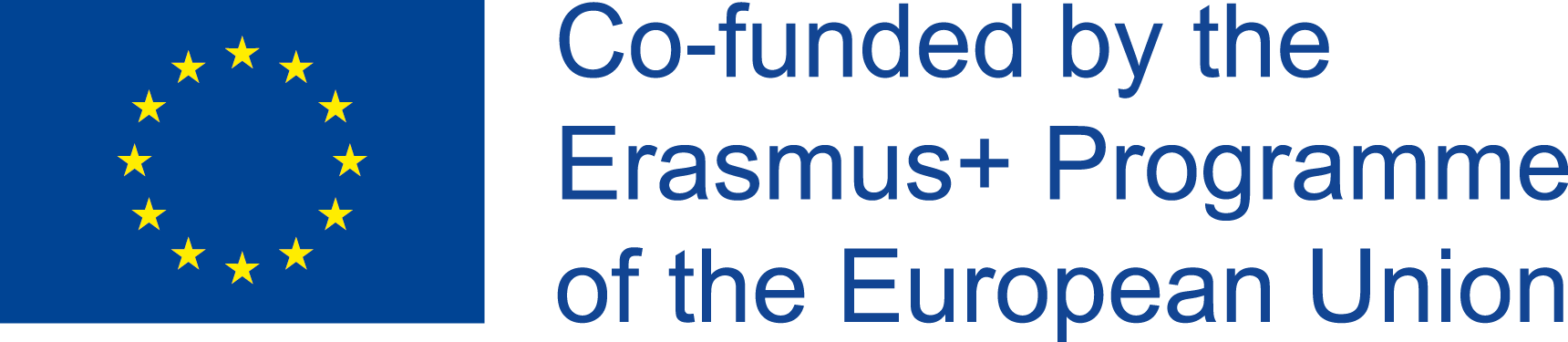 Módulo 1. COMUNICACIÓN Y COLABORACIÓN PARA MICROEMPRESAS DE ARTE Y ARTESANÍA
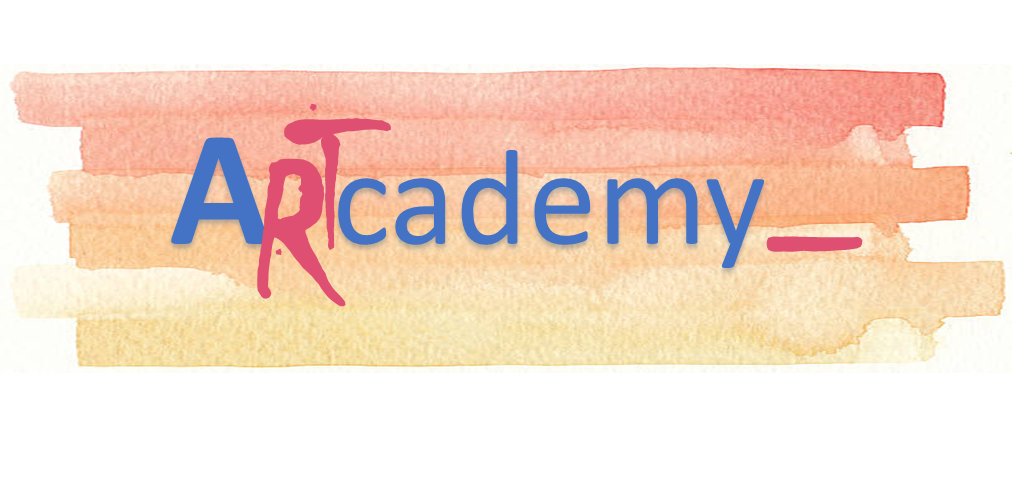 This Project has been funded with support from the European Commission. This publication reflects the views only of the author, and the Commission cannot be held responsible for any use which may be made of the information contained therein.
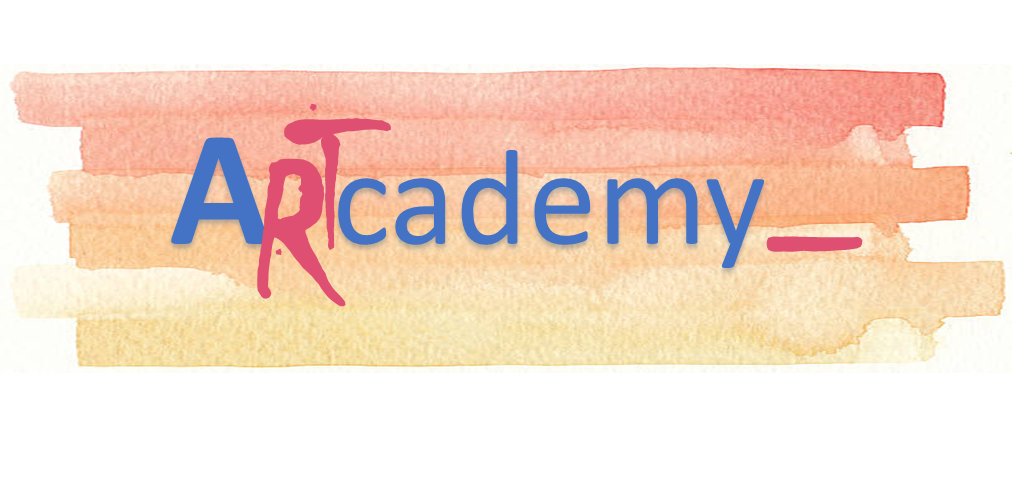 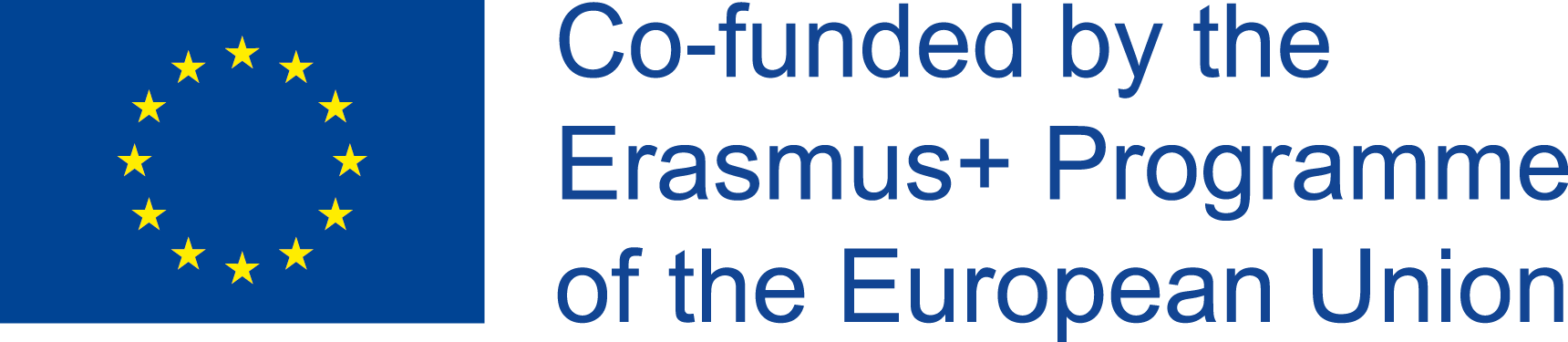 UNIDAD 1. COMUNICACIÓN
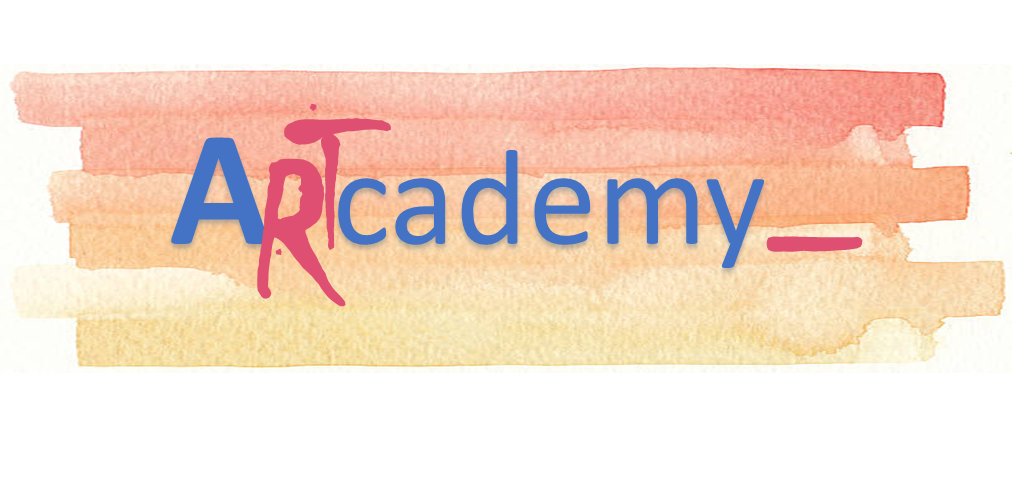 This Project has been funded with support from the European Commission. This publication reflects the views only of the author, and the Commission cannot be held responsible for any use which may be made of the information contained therein.
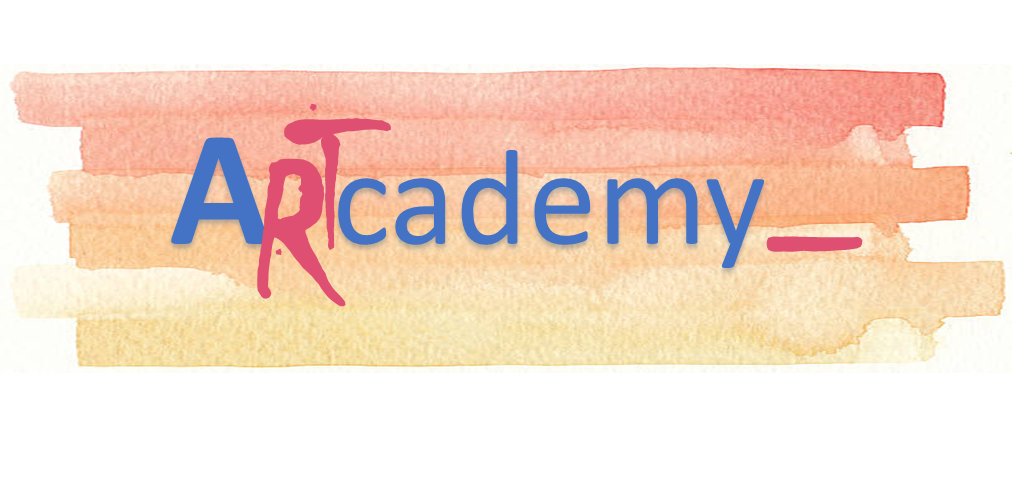 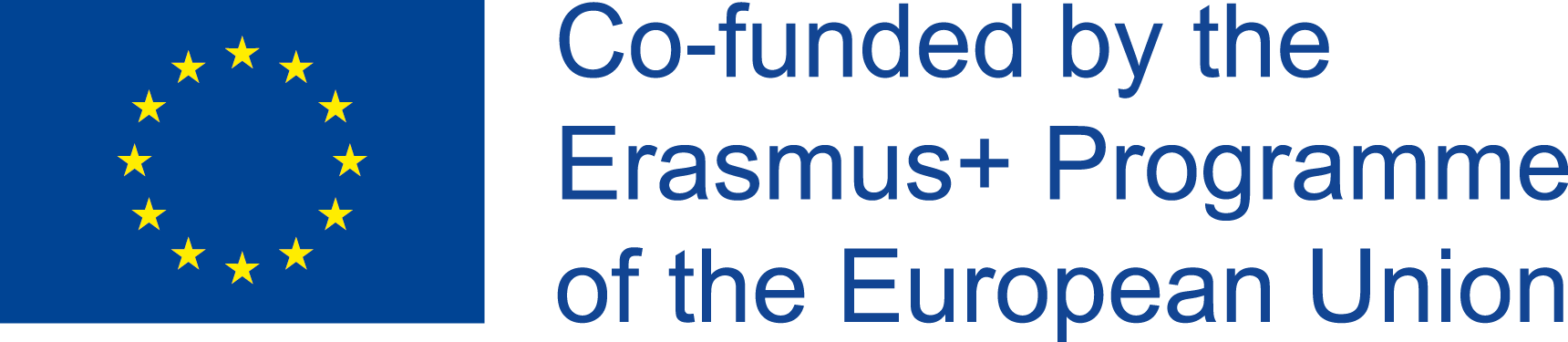 Unidad 1. COMUNICACIÓN
Presencia online
Cuando se trata de la comunicación digital, encontramos diferentes formas a través de las cuales nos podemos comunicar. Una de ellas son, por ejemplo, las redes sociales. Las redes te permiten publicar información sobre ti mismo, y también comunicarte mediante mensajes o chats con otros contactos. 
Si aplicamos el concepto de “comunicación” a nuestro negocio, esto implica el uso de la comunicación para dirigirnos a nuestros potenciales clientes. La primera forma de hacer que nuestros clientes nos conozcan es a través de nuestra página web. Hoy en día es esencial disponer de un portal en internet donde tengamos presencia nosotros y nuestro producto o servicio. Te damos algunos consejos sobre cómo debería ser tu página web:
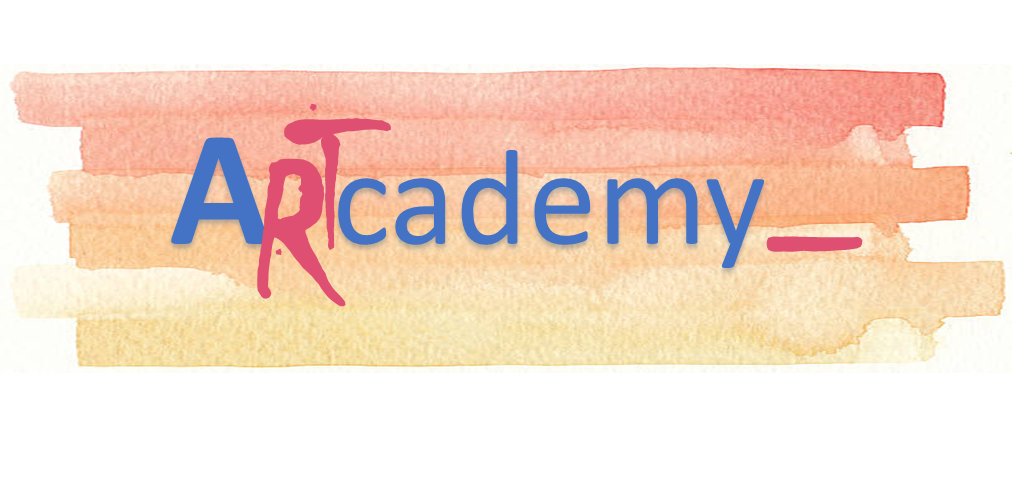 This Project has been funded with support from the European Commission. This publication reflects the views only of the author, and the Commission cannot be held responsible for any use which may be made of the information contained therein.
Unidad 1. COMUNICACIÓN
Presencia Online
El contenido y la estructura deben estar basados en tres criterios básicos: utilidad, facilidad de uso y accesibilidad. 
Tu página web debe reflejar la imagen de tu marca y debe incluir fotos buenas y atractivas y vídeos de las actividades de tu vida cotidiana. 
Necesitas definir claramente tus servicios/productos, los mensajes y objetivos.
Los detalles de contacto (email, números de teléfono/whatsapp, fax, dirección, skype, facebook, youtube, etc.) y menús de navegación, deben ser fácilmente accesibles
Asegúrate de que tu página web está constantemente actualizada y viva; si no es así, la gente pensará que no estás realmente “activo”.
El contenido es fundamental para cualquier página web y para su posicionamiento. Toda la información contenida en la página debe ser coherente con tu misión y valores como marca.
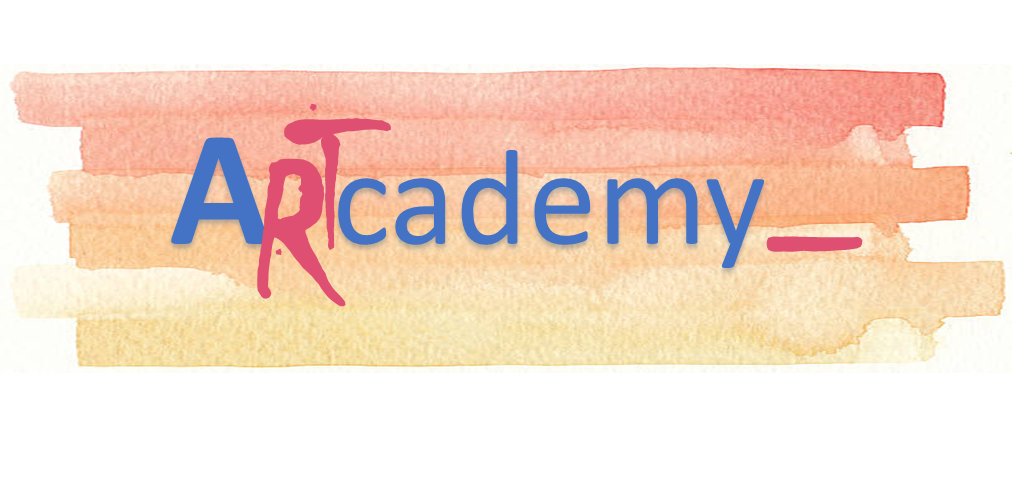 This Project has been funded with support from the European Commission. This publication reflects the views only of the author, and the Commission cannot be held responsible for any use which may be made of the information contained therein.
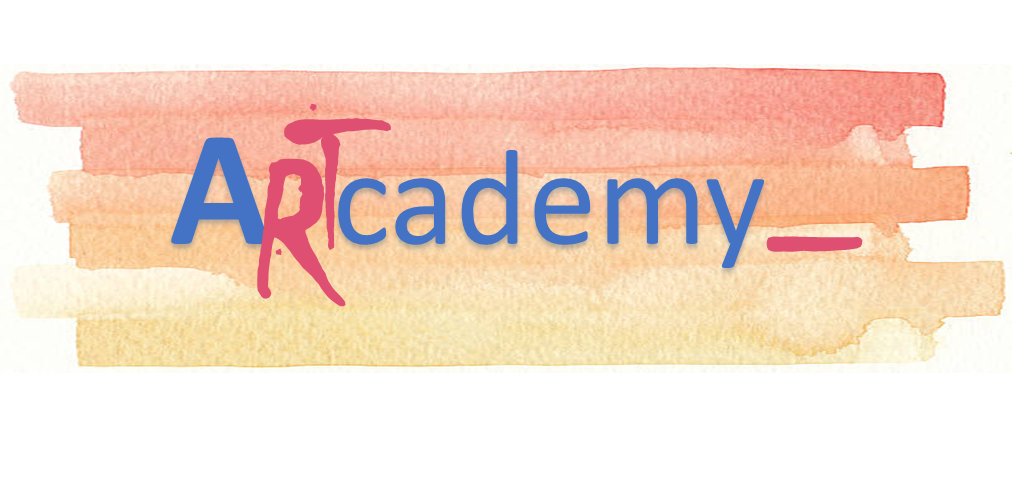 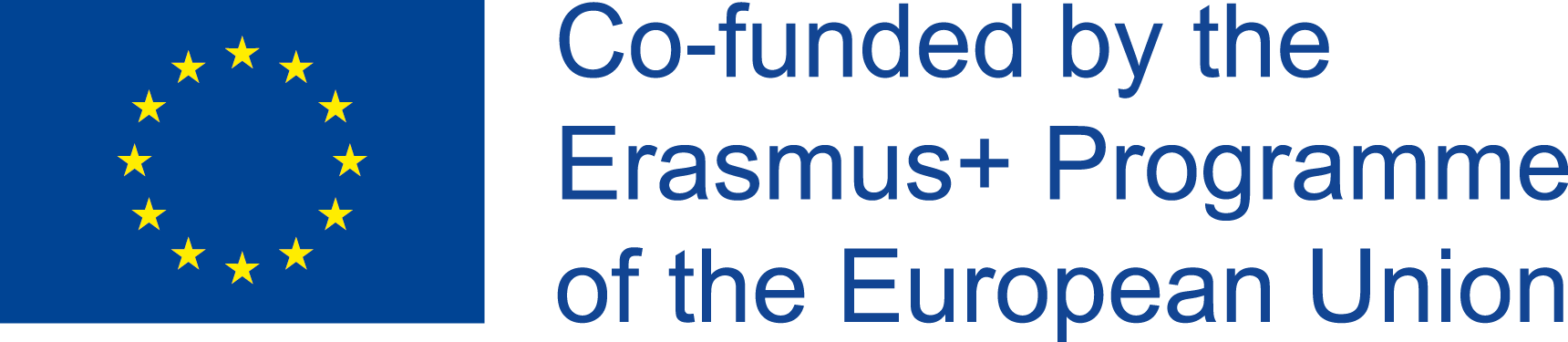 Unidad 1. COMUNICACIÓN
Redes sociales
Como hemos mencionado las redes sociales han adquirido una gran importancia para la comunicación en la actualidad. Ofrecen actualización, rapidez, información libre, y nos permiten conectar con millones de personas sin movernos de nuestra ubicación. Tan necesario como tener diferentes perfiles en estas redes es estar activo en ellas. Nuestros clientes deben ver que proporcionamos información actualizada y que estamos constantemente mejorando nuestro negocio. Hoy en día hay una gran variedad de redes con diferentes funcionalidades, pero os recomendamos disponer de un perfil en las principales:
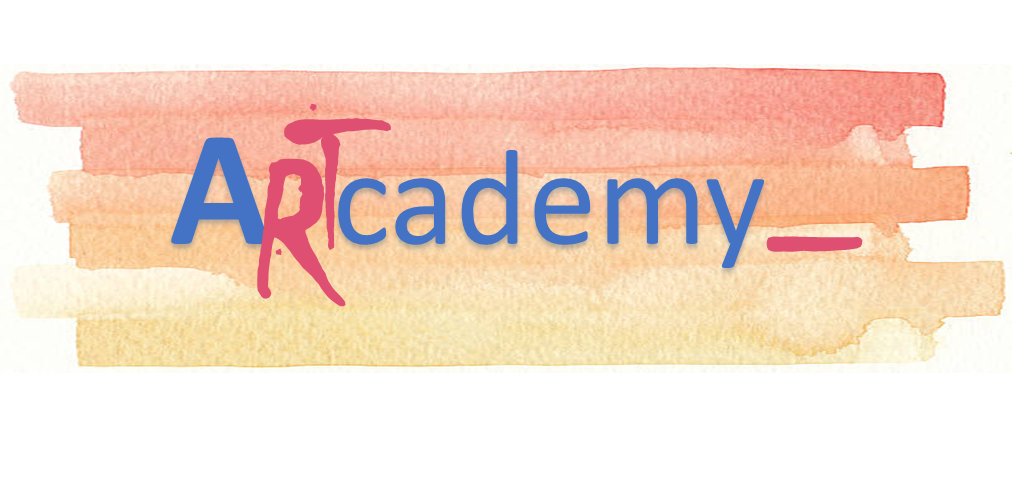 This Project has been funded with support from the European Commission. This publication reflects the views only of the author, and the Commission cannot be held responsible for any use which may be made of the information contained therein.
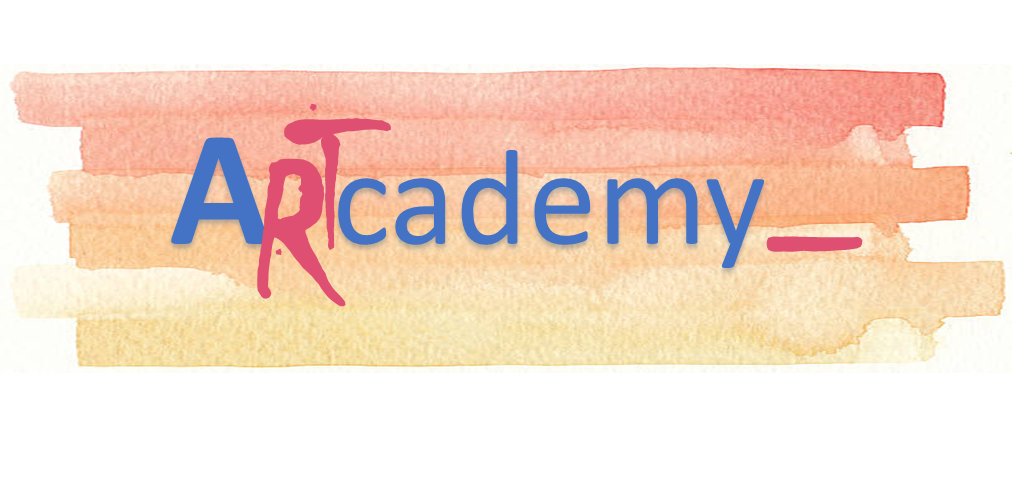 Redes sociales
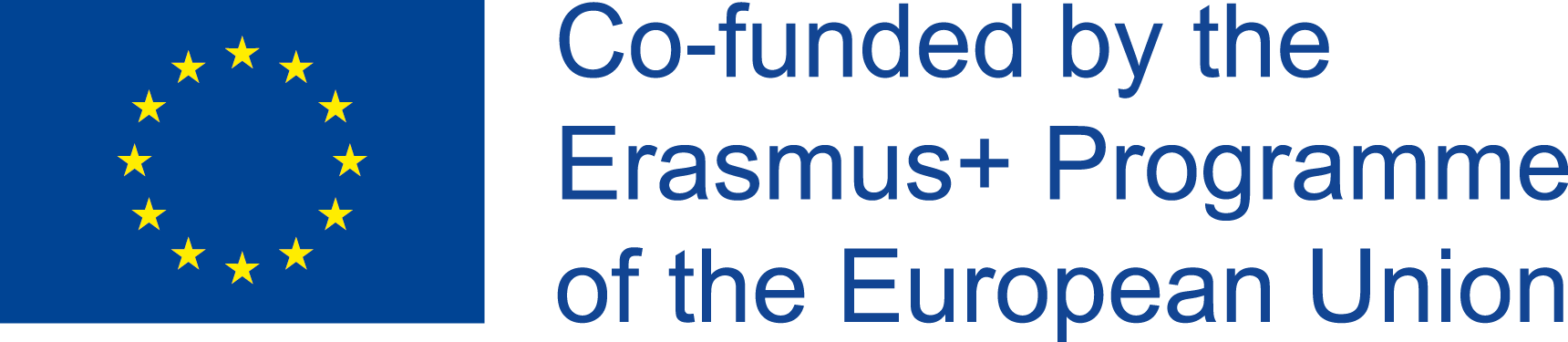 Unidad 1. COMUNICACIÓN
Facebook: es la red social más antigua que ha habido en internet, es fundamental para nuestra empresa tener una cuente porque podemos publicar en nuestro muro información de nuevos productos con sus descripciones. También podemos unirnos a grupos dedicados a las artes y a la artesanía o de artesanos, y así conocer gente y compartir experiencias/consejos.  
Instagram: esta red social es una aplicación para móviles y tiene miles de usuarios. Funciona de un modo similar al de Facebook, al menos en lo que respecta a lo que necesitamos de ella. Si añadimos hashtags a la descripción, la gente podrá encontrar nuestros productos a través de ellos.
Twitter: te permite publicar mensajes cortos (280 caracteres) con una imagen/video por lo que también podemos usarlo para mostrar nuestros productos. 
Pinterest: permite a los usuarios compartir, y descubrir, nuevos artículos a través de las publicaciones (conocidas en esta red social como 'pinning') de imágenes o vídeos de sus propios tablones o de otros, (p. ej. una serie de 'pins,' normalmente con un tema común) y compartir lo que otros usuarios han publicado.
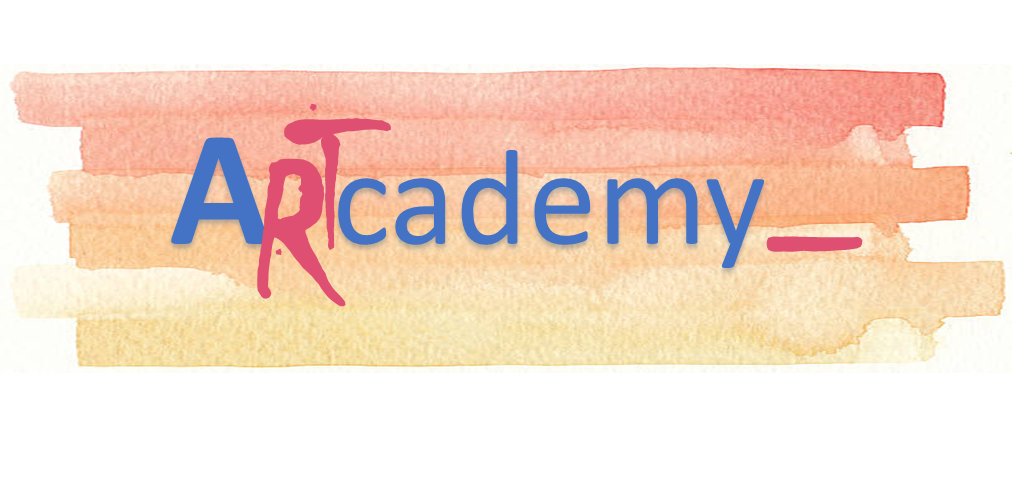 This Project has been funded with support from the European Commission. This publication reflects the views only of the author, and the Commission cannot be held responsible for any use which may be made of the information contained therein.
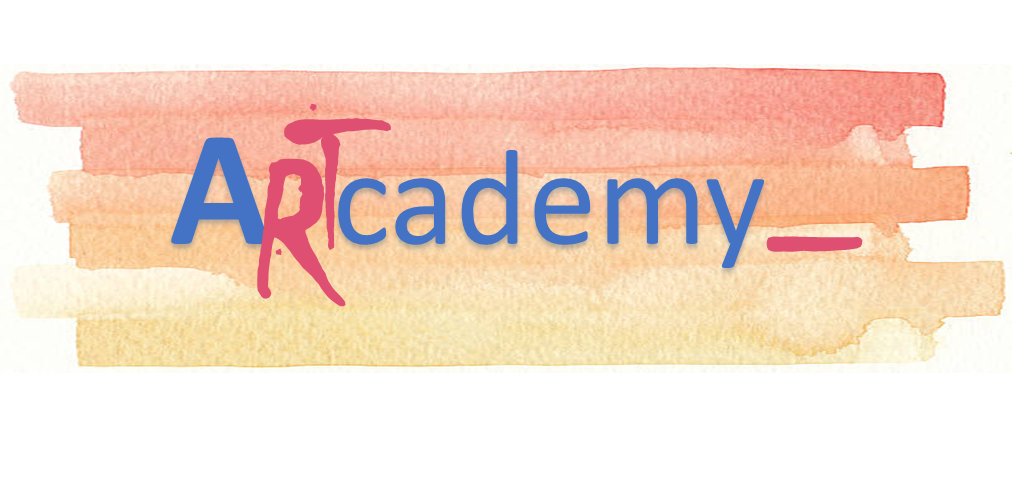 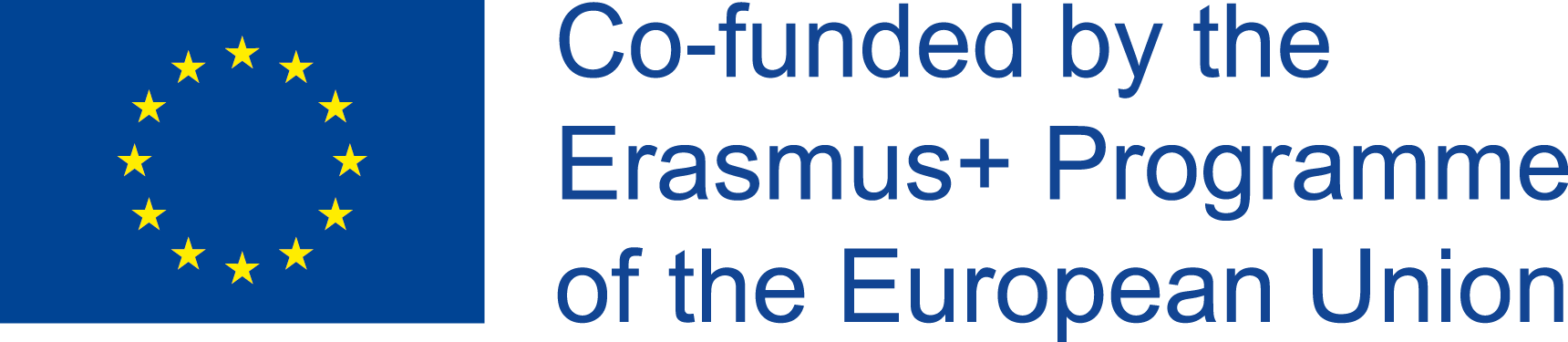 Unidad 1. COMUNICACIÓN
Publicidad y Newsletters
Además de las redes sociales hay otros formatos para captar a nuestros potenciales clientes:
Publicidad: a través de los anuncios en la web puedes dar a conocer a la gente lo que tienes que ofrecer. Esto se llama “publicidad digital”. Las formas más comunes de publicidad digital son los banners, las páginas de destino y las ventanas emergentes. Google ofrece la posibilidad de pagar por sus banners de manera que puedes publicitarte en estos espacios. Las páginas de destino son aquellas a las que los visitantes son dirigidos cuando hacen click en un anuncio de Google AdWords u otros similares. 
      Esta es una forma de publicidad online pagada, pero es útil si queremos dar un impulso a nuestro                 negocio   
Newsletters: es una publicación digital informativa enviada principalmente por email. Podemos animar a nuestros clientes a suscribirse a nuestras newsletters para enviarles información sobre nuestros productos o algunas noticias. Es importante que nos mantengamos activos y quizás establecer un día para el envío de las newsletters cada semana/mes. Hay una plataforma que proporciona un servicio de envío de emails. A través de ella, podemos realizar campañas de email desde nuestra página, y permite a los usuarios ver un historial de los correos que han sido enviados desde Mailchimp (https://mailchimp.com/).
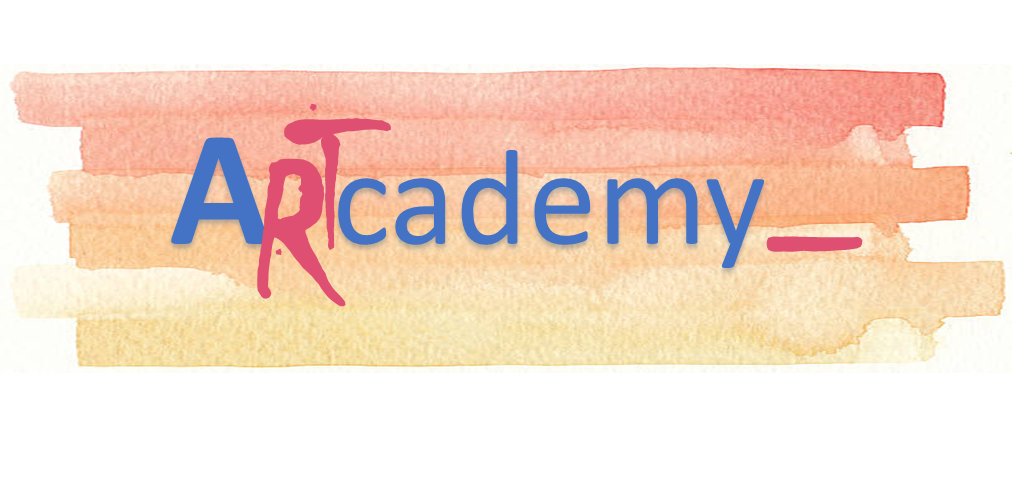 This Project has been funded with support from the European Commission. This publication reflects the views only of the author, and the Commission cannot be held responsible for any use which may be made of the information contained therein.
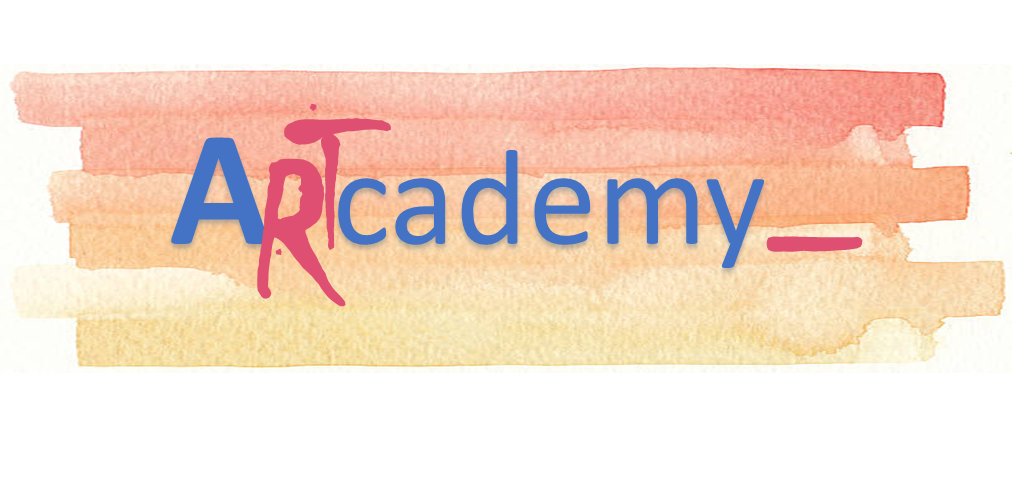 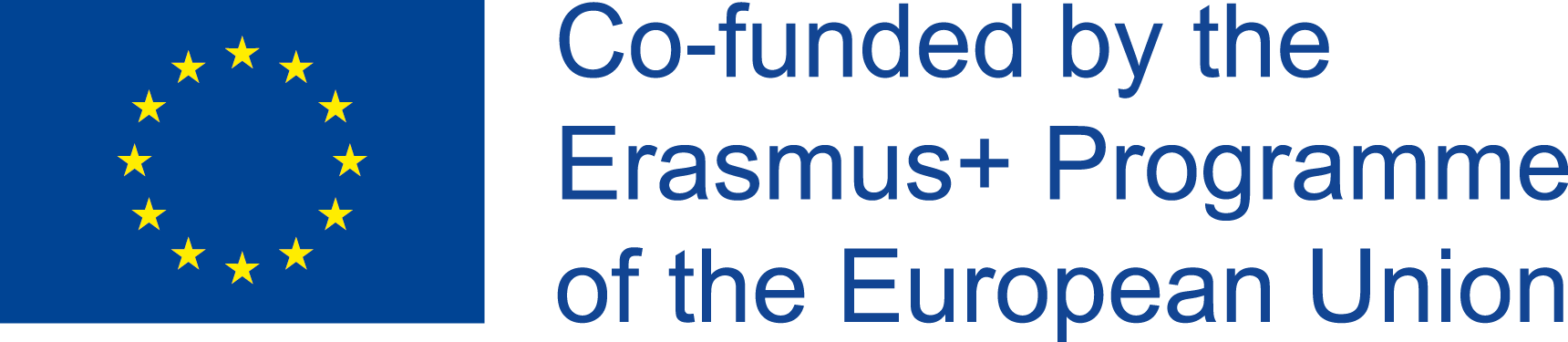 UNIDAD 2. COLABORACIÓN
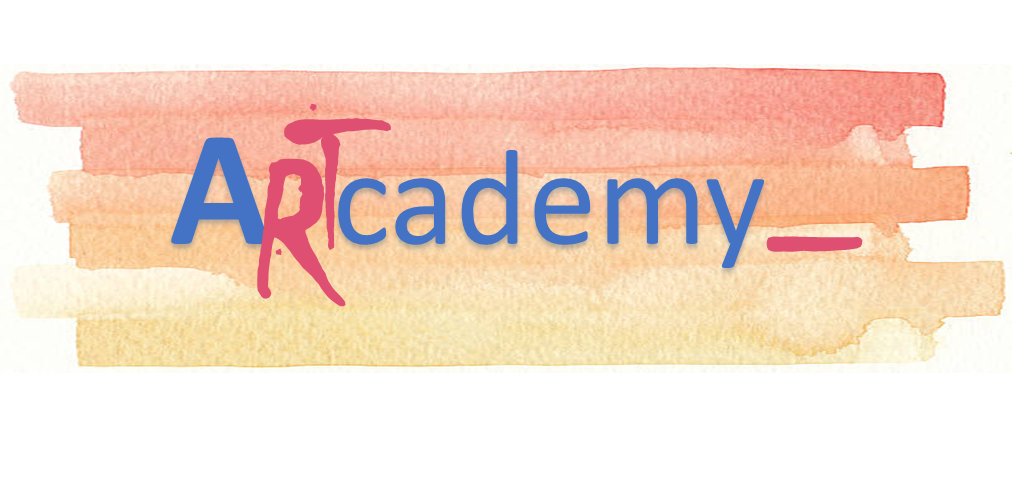 This Project has been funded with support from the European Commission. This publication reflects the views only of the author, and the Commission cannot be held responsible for any use which may be made of the information contained therein.
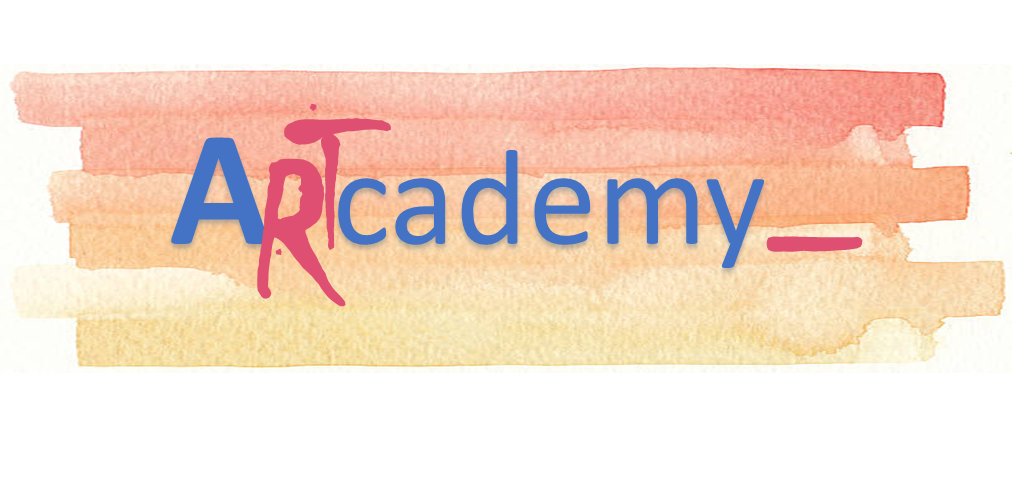 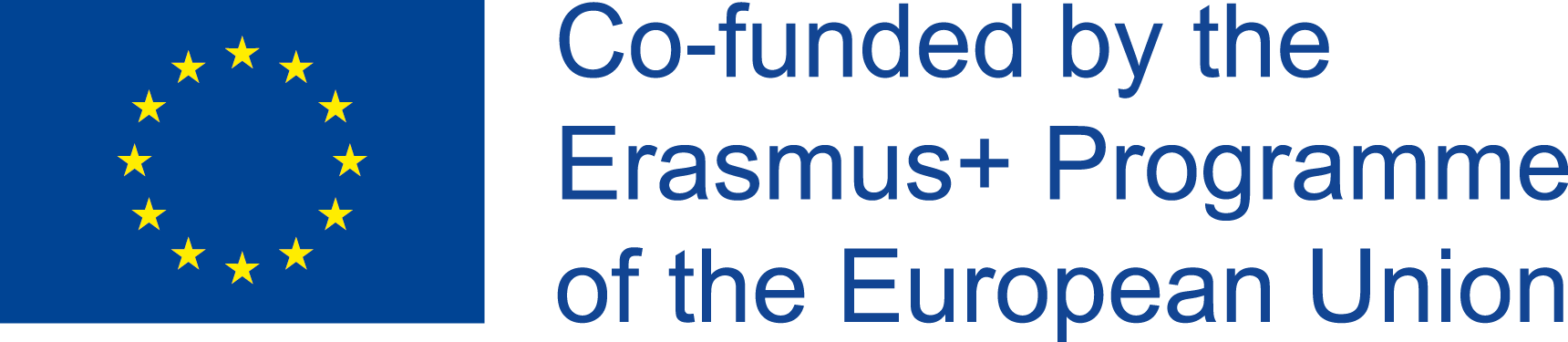 Unidad 2. COLABORACIÓN
Colaboración e intercambio a través de las tecnologías digitales
Pensamos que la colaboración debería ser una de las bases para cualquier negocio en estos días, en los que podemos hacer que nuestra empresa crezca si disponemos de muchos contactos. Es importante encontrar a otros profesionales de nuestro sector con los que podemos trabajar.


Suscripción a grupos: una buena forma de conocer gente que pertenezca a tu sector es suscribirse a un grupo profesional en el que otros artesanos intercambien sus opiniones u otros temas que puedan ser de interés. También puede ser una buena idea de cara a estar al día de las nuevas tendencias en nuestra especialidad.
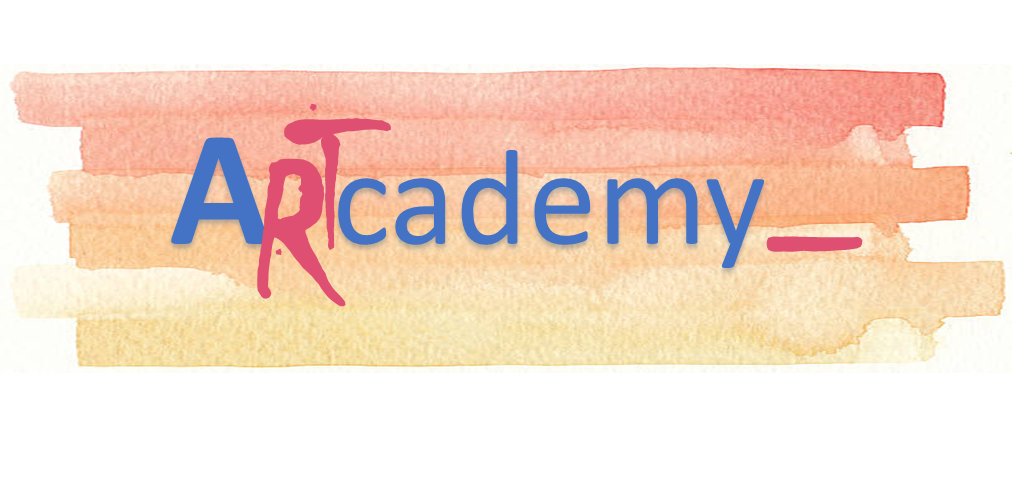 This Project has been funded with support from the European Commission. This publication reflects the views only of the author, and the Commission cannot be held responsible for any use which may be made of the information contained therein.
Unidad 2. COLABORACIÓN
Colaboración e intercambio a través de las tecnologías digitales
Blogs: si decidimos crear nuestro propio blog podemos escribir sobre nuestros productos o sobre algo relacionado con nuestro negocio y compartirlo con otros usuarios. Además, la gente puede publicar comentarios en nuestras publicaciones, de esa forma recibimos feedback o incluso consejos. 

Foro: es un sitio online de discusión donde la gente puede mantener conversaciones en formato mensaje. Si accedes a foros sobre artesanía o trabajos de artesanos, puedes chatear con otros profesionales de tu sector y compartir tus ideas.
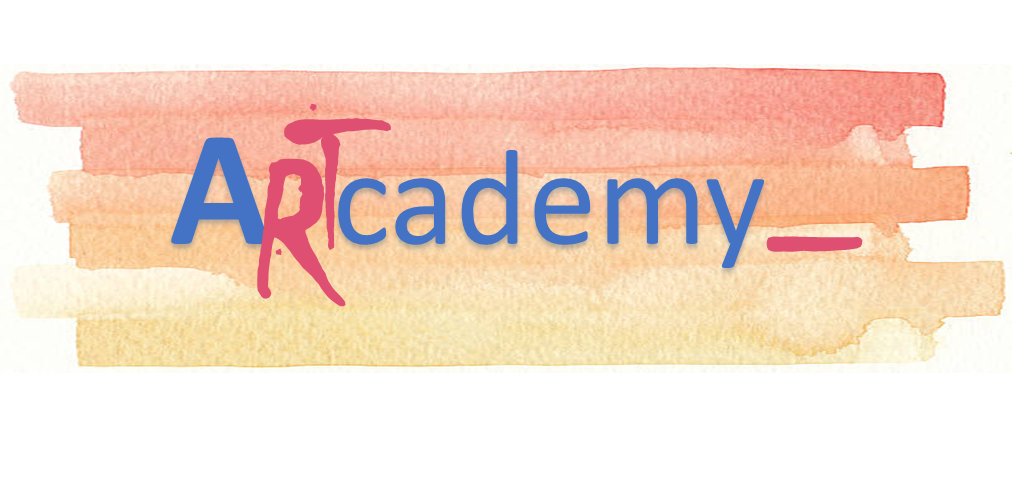 This Project has been funded with support from the European Commission. This publication reflects the views only of the author, and the Commission cannot be held responsible for any use which may be made of the information contained therein.
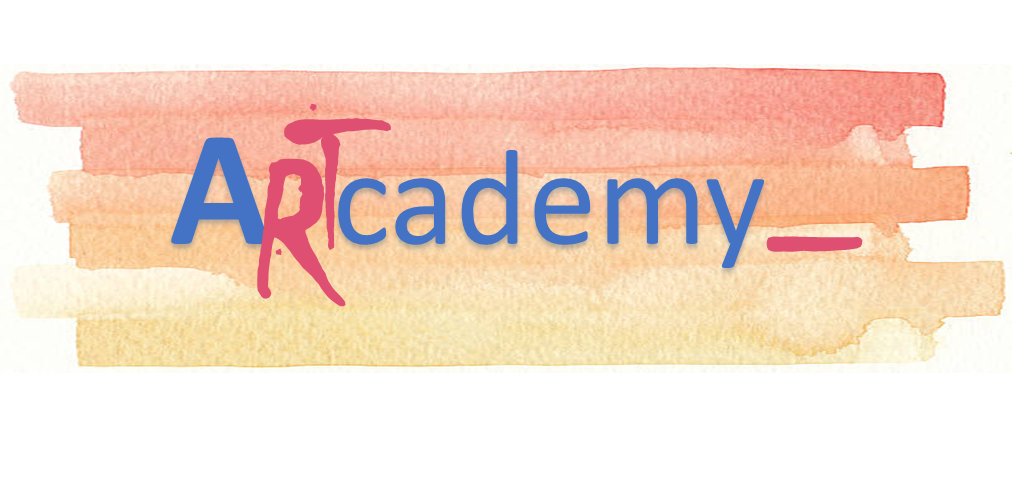 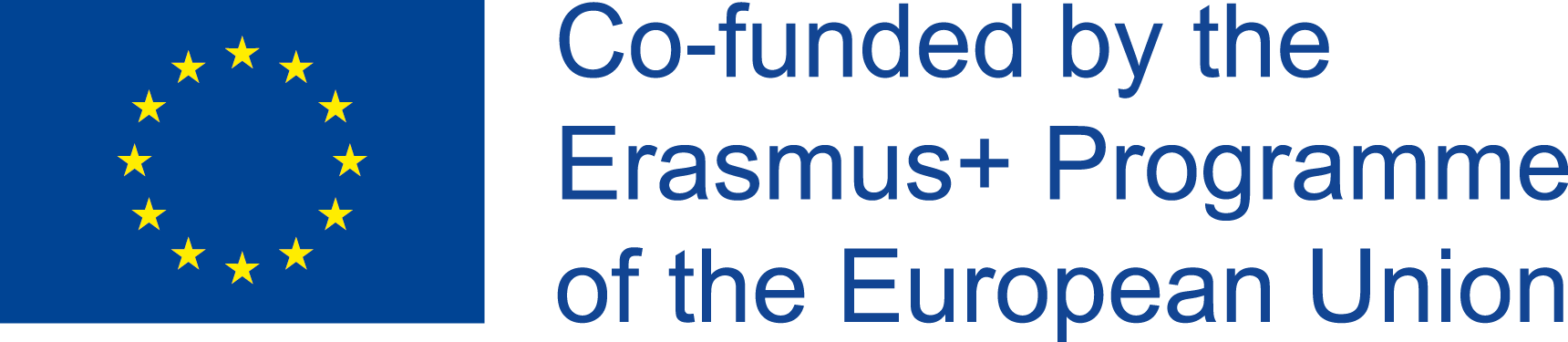 Unidad 2. COLABORACIÓN
Aplicaciones de microfinanciación y plataformas de crowdfunding
El crowdfunding se ha convertido en una tendencia popular para conseguir financiación para un nuevo proyecto o para empresas de nueva creación. Con este sistema puede ofrecer la posibilidad a otras personas de participar en tu negocio. Hay muchas plataformas de crowdfunding pero cada una tiene distintos propósitos.  

A continuación, presentamos algunas de las más populares: 

Kickstarter
Es el sitio de crowdfunding más popular de Internet, dedicado a financiar inventos y trabajos creativos. Además, no tienes el compromiso de devolver el dinero si no se alcanza la meta.
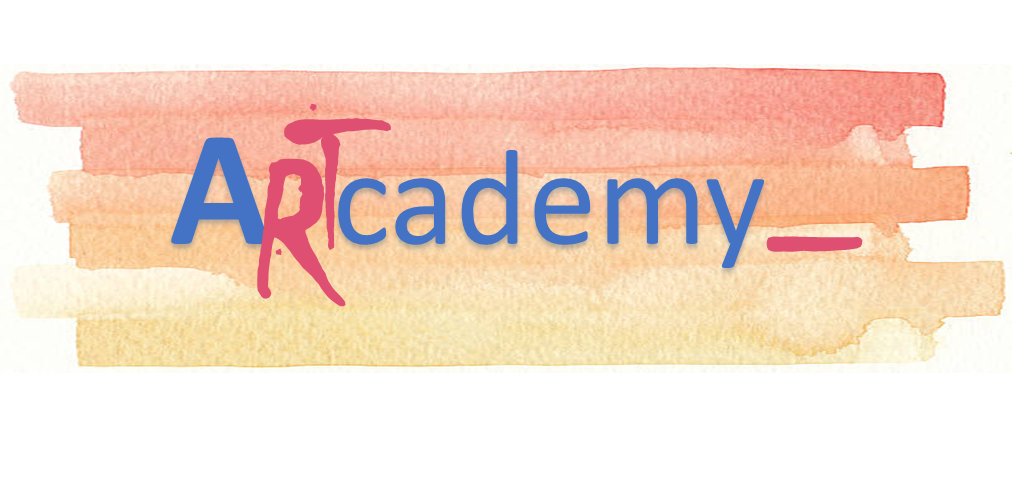 This Project has been funded with support from the European Commission. This publication reflects the views only of the author, and the Commission cannot be held responsible for any use which may be made of the information contained therein.
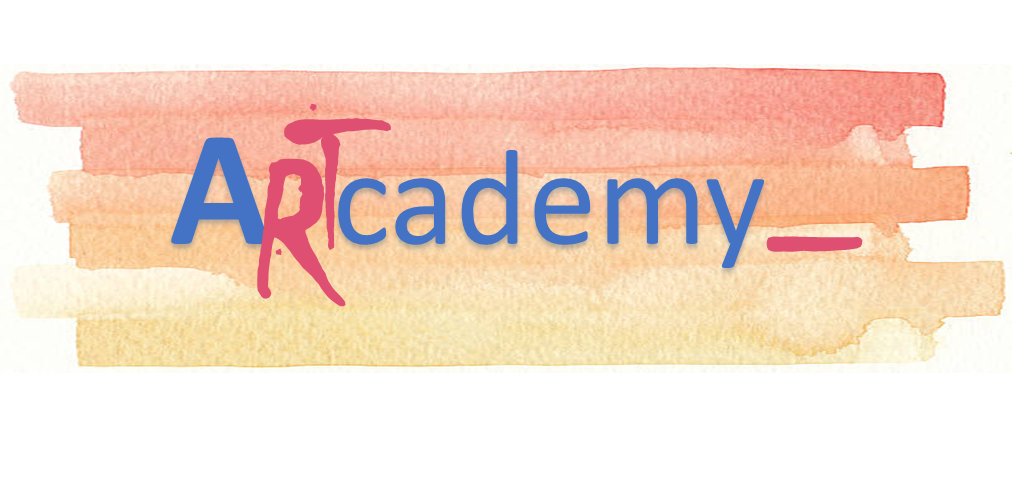 Unidad 2. COLABORACIÓN
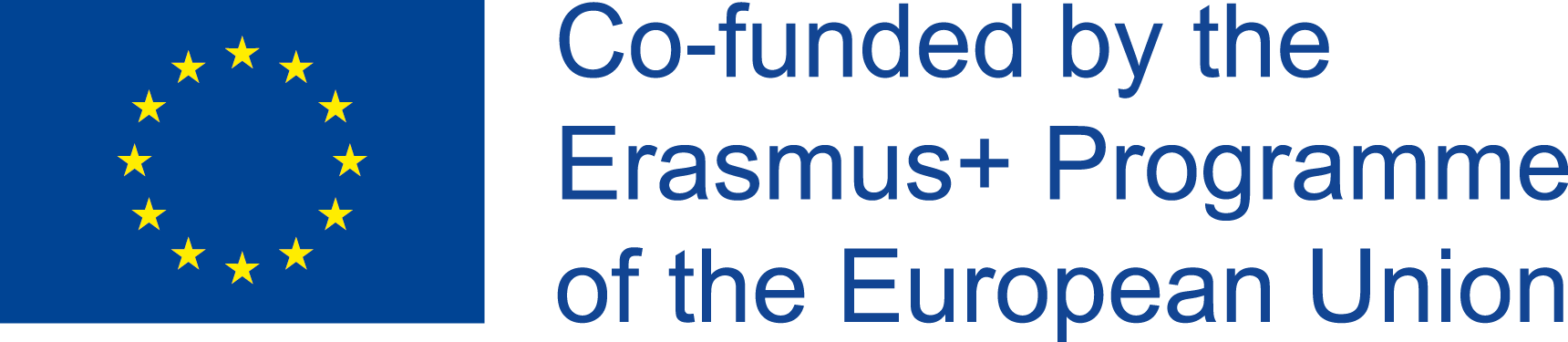 Aplicaciones de microfinanciación y plataformas de crowdfunding
Indiegogo​
Aunque no es tan conocido como Kickstarter tiene algunas ventajas que no tiene el primero.  Indiegogo tiene una financiación flexible, que te permite mantener los fondos que has recaudado incluso si no has logrado tu objetivo.
También te permite comprar productos financiados en el mercado de la plataforma, de ese modo, los proyectos con éxito tienen otra fuente potencial de ingresos.
Patreon
Patreon es otra popular plataforma de crowdfunding que funciona mediante suscripciones. No está indicada para campañas directas, pero sí para proporcionar la entrada de ayuda financiera para un artista creativo.
También tiene la opción de proporcionar contenido exclusivo para patrocinadores suscritos a tu Patreon a través de la propia página.
This Project has been funded with support from the European Commission. This publication reflects the views only of the author, and the Commission cannot be held responsible for any use which may be made of the information contained therein.
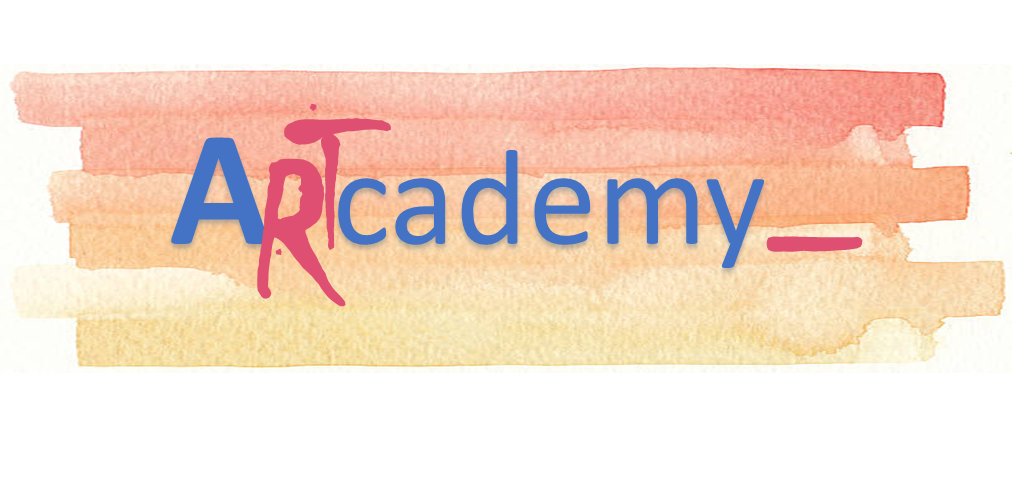 Unidad 2. COLABORACIÓN
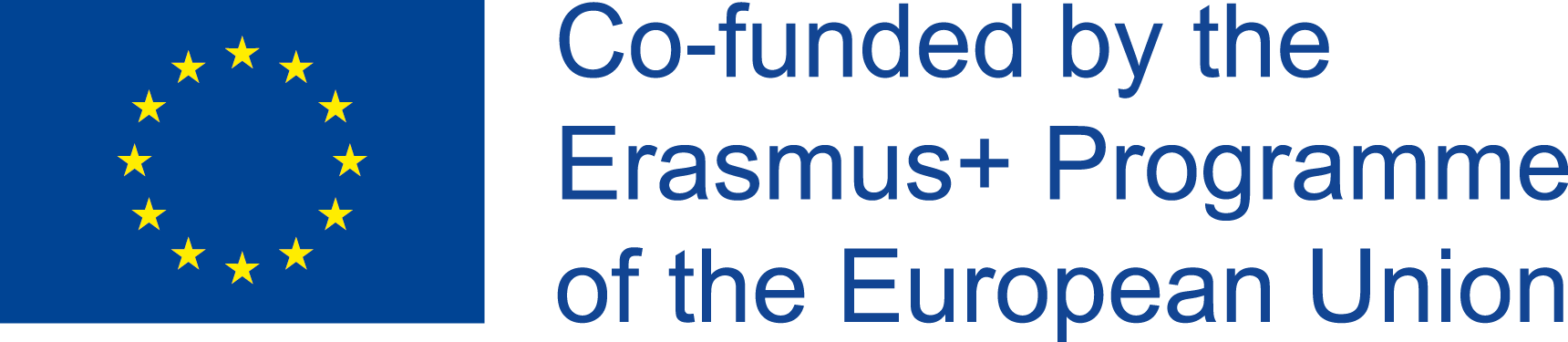 Aplicaciones de microfinanciación y plataformas de crowdfunding
GoFundMe
Este es más popular para personas que necesitan dinero inmediato. Es frecuente encontrar personas que están buscando crowdfunding para proyectos a corto plazo o para emergencias médicas.   

Existen diferentes opciones y te recomendamos que las pruebes si necesitas apoyo financiero. Ten en cuenta que a través de estas plataformas estás recibiendo dinero de gente que no se beneficia de tu negocio, lo hacen para apoyar tu causa.
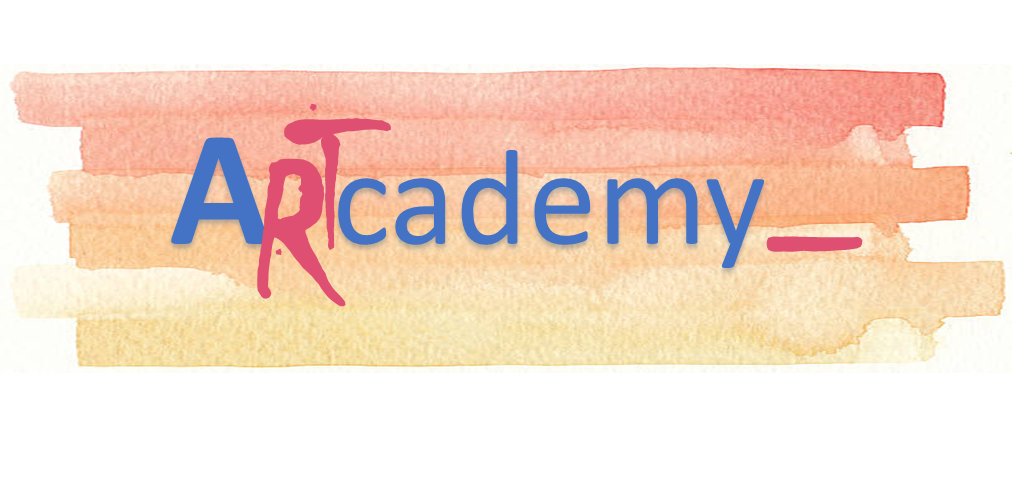 This Project has been funded with support from the European Commission. This publication reflects the views only of the author, and the Commission cannot be held responsible for any use which may be made of the information contained therein.
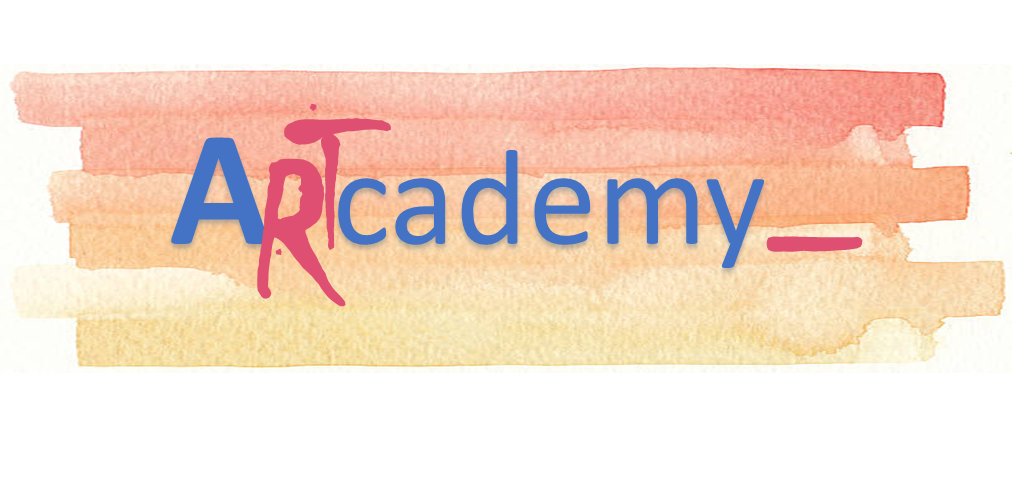 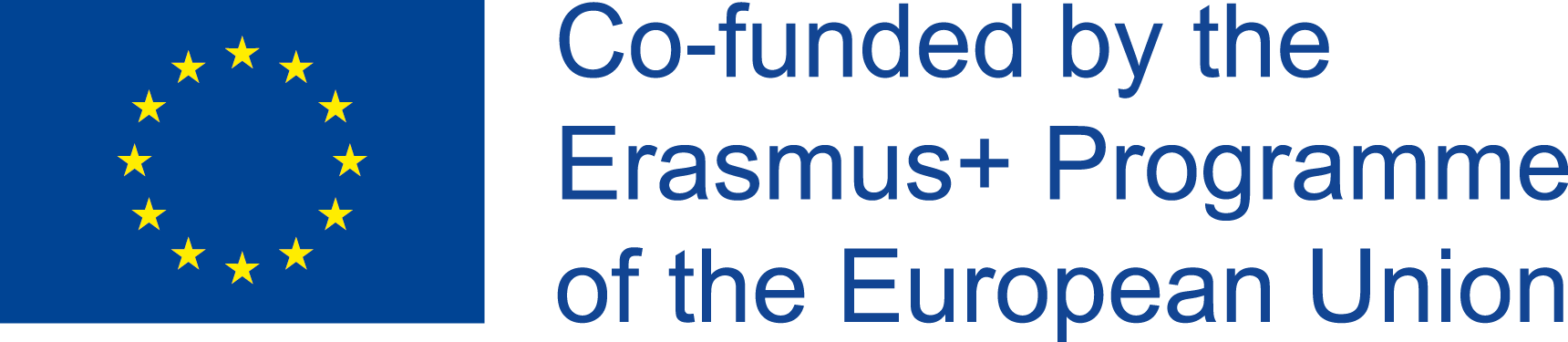 ¡GRACIAS!